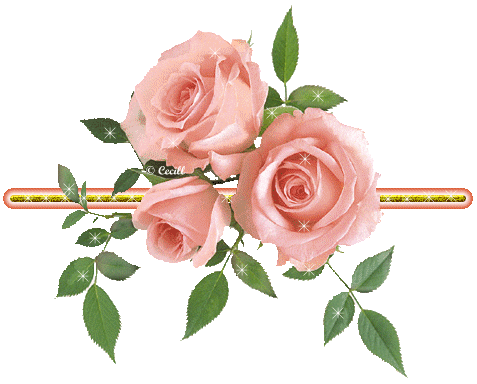 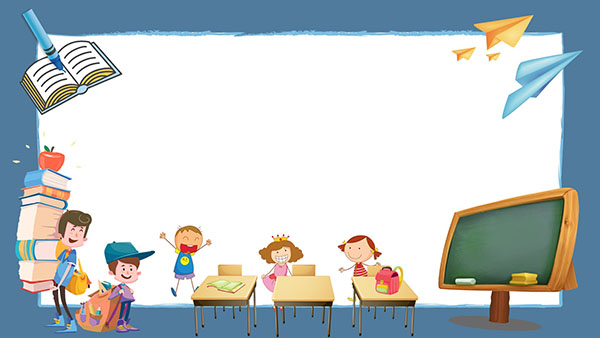 CHÀO MỪNG CÁC EM ĐẾN VỚI TIẾT HỌC  TRỰC TUYẾN
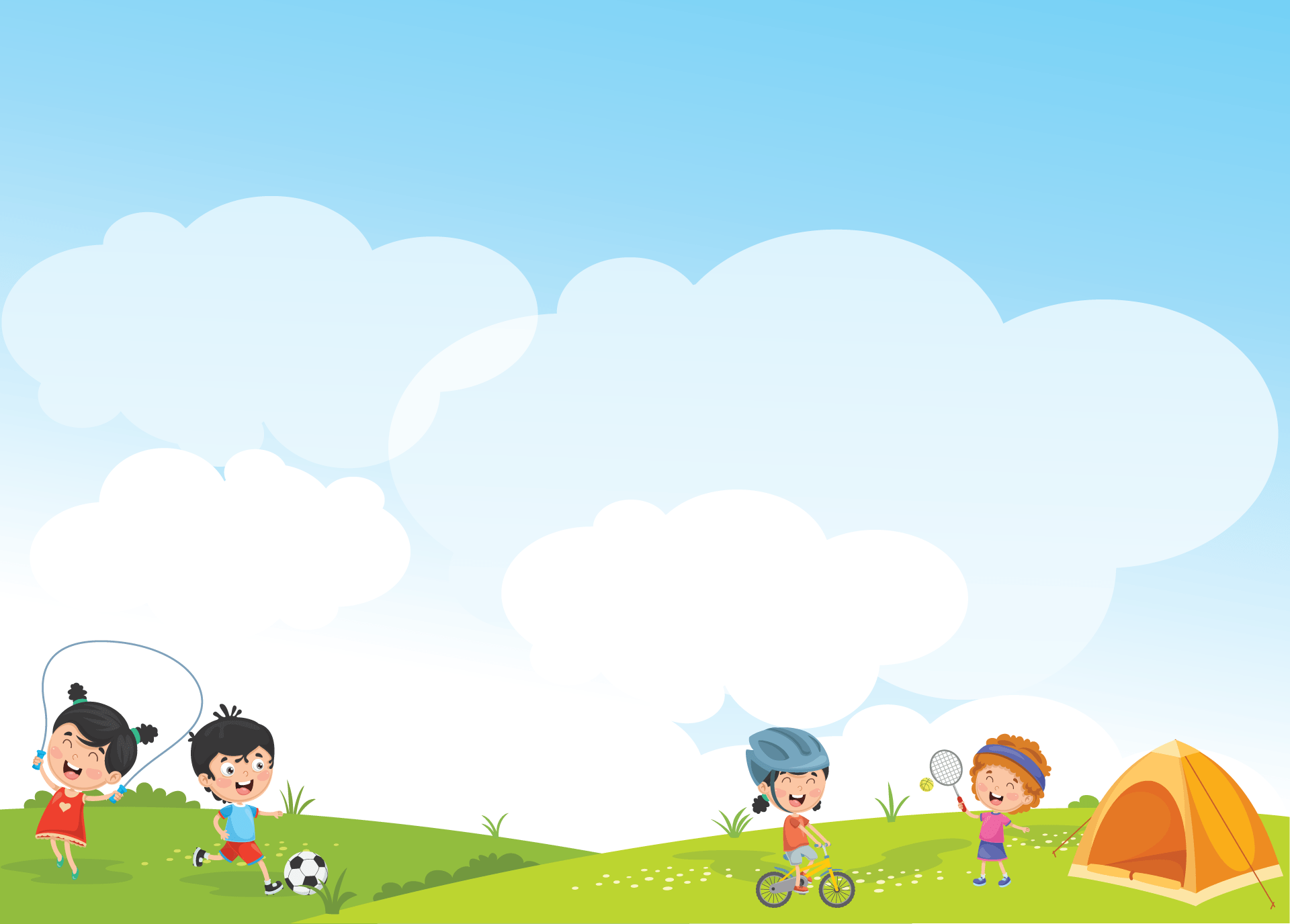 Tự nhiên và Xã hội
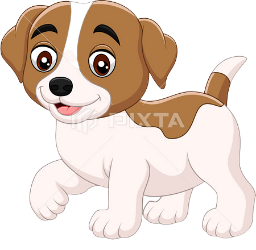 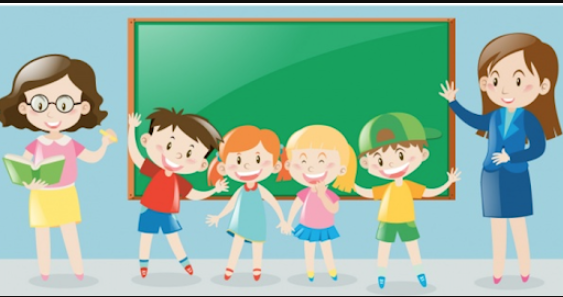 Khởi động
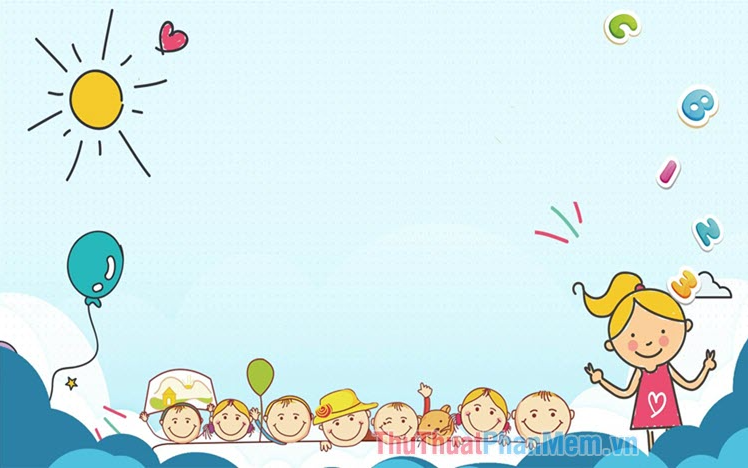 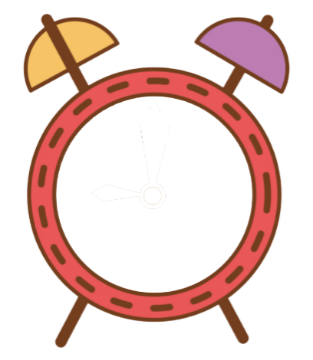 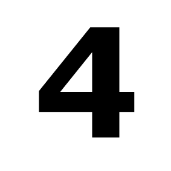 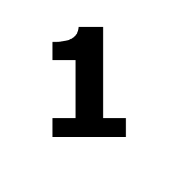 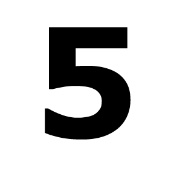 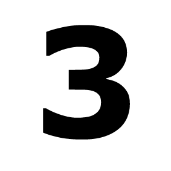 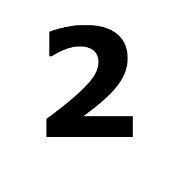 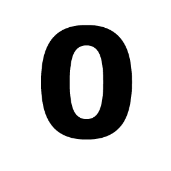 Câu 1: Ông bà ngoại, cậu, dì,… là những người thuộc họ ngoại. Đúng hay sai?
A. Đúng
B. Sai
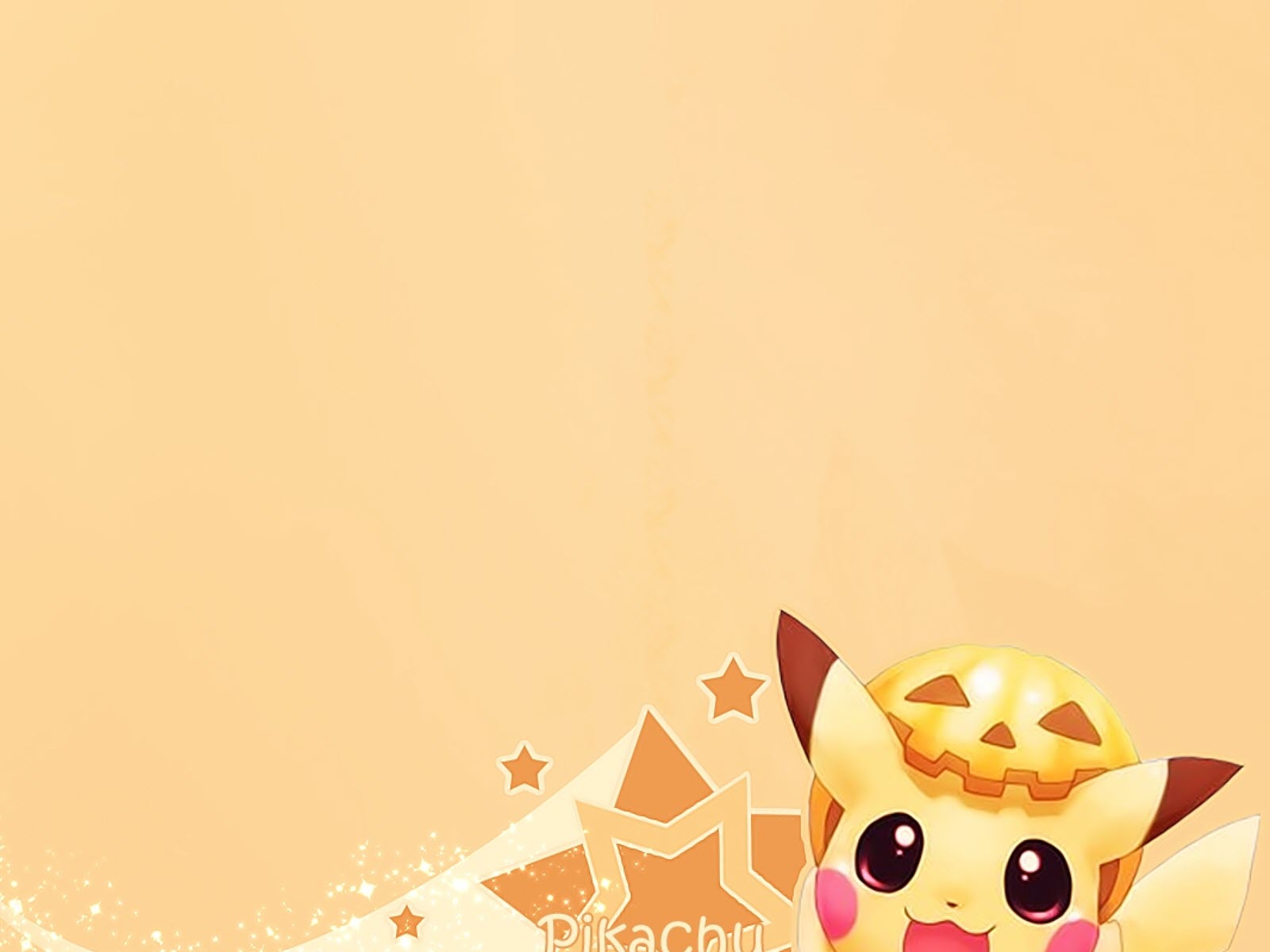 Câu 2: Những người nào sau đây thuộc họ nội:
A. Ông bà ngoại, chú, thím, cô, dì
B. Dì, cậu, mợ, chú, thím, cô
C. Ông bà nội, chú, thím, cô
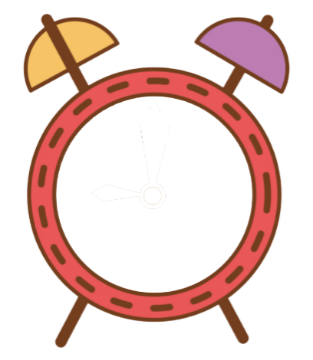 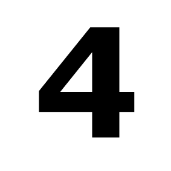 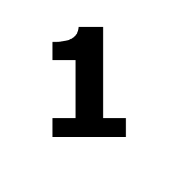 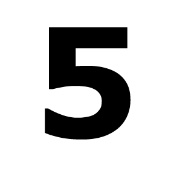 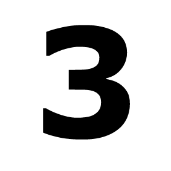 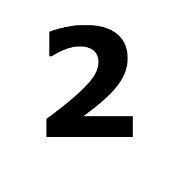 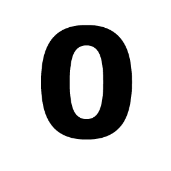 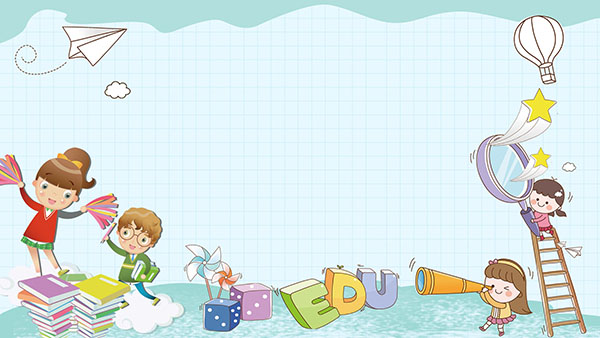 Tự nhiên và Xã hội
Tiết 23: PHÒNG CHÁY KHI Ở NHÀ
YÊU CẦU CẦN ĐẠT
+ Biết được một số vật dễ cháy và hiểu được lí do tại sao không được đặt chúng ở gần lửa
+ Biết nói và viết được về những thiệt hại do cháy gây ra.
+ Nêu những việc cần làm để phòng cháy khi đun nấu
+ Biết được 1 số việc cần làm khi xảy ra cháy nổ.
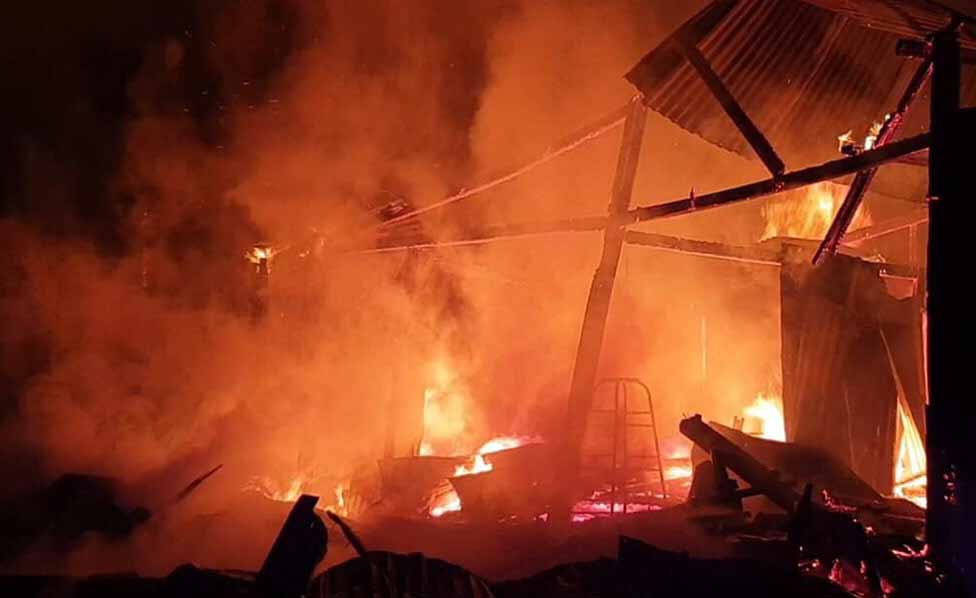 Cháy nhà ở Ngô Gia Khảm, phường Trà Bá, TP. Pleiku
Ngày 3/10/2021 một vụ cháy lớn tại quận Tân Phú, TP Hồ Chí Minh làm 1 người tử vong, 4 người bị thương.
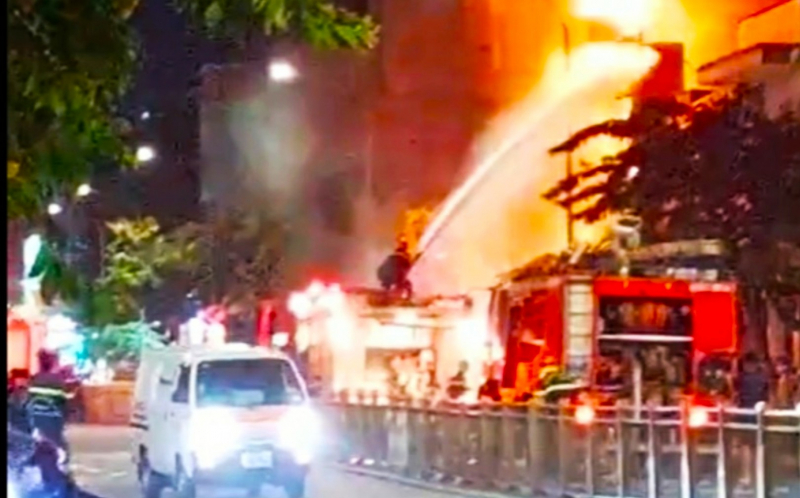 I. Tìm hiểu nguyên nhân gây cháy:
Em bé trong hình có thể gặp tai nạn gì?
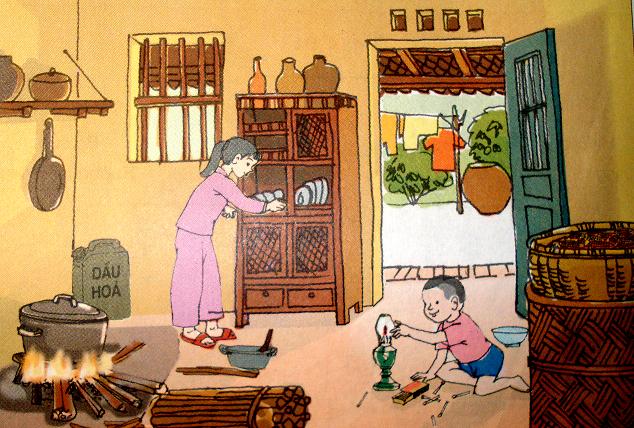 A. Em bé có thể bị dập tay
B. Em bé có thể bị ngã
C. Em bé có thể bị bỏng
I. Tìm hiểu nguyên nhân gây cháy:
Em hãy chỉ ra những gì dễ cháy trong hình?
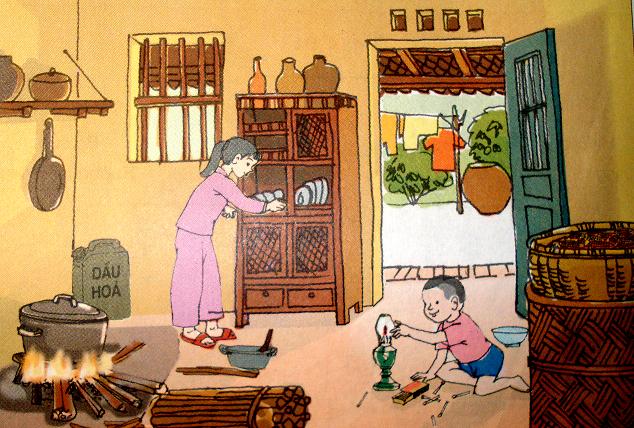 Thùng cót
Dầu hỏa
Củi khô
Hình 1
Que diêm
Điều gì sẽ xảy ra nếu can dầu hoặc đống củi khô bị bắt lửa?
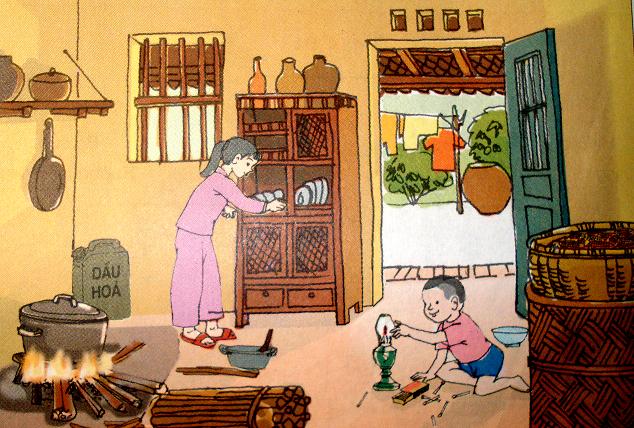 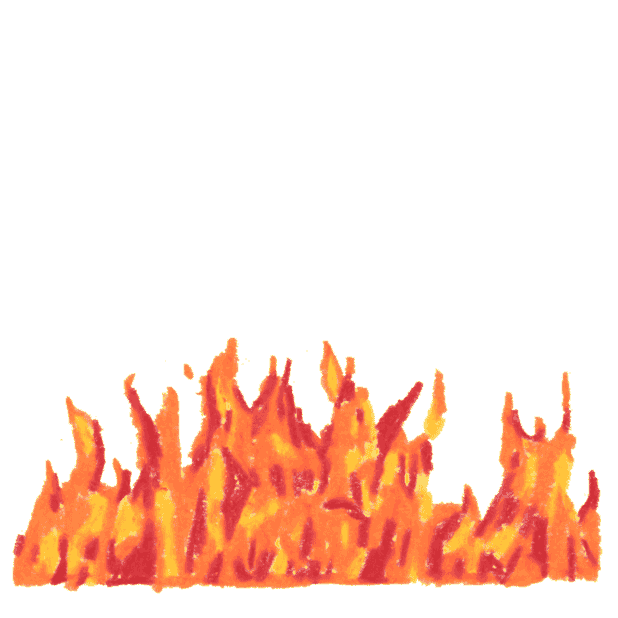 Cháy
So sánh và nhận xét:
Theo em bếp ở hình 1 hay hình 2 an toàn hơn trong việc phòng cháy? Vì sao?
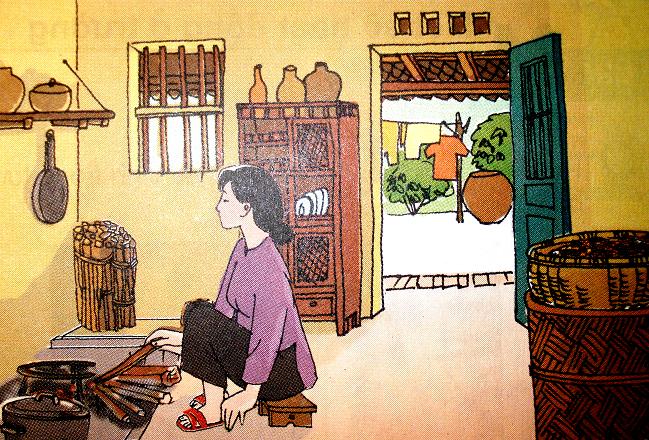 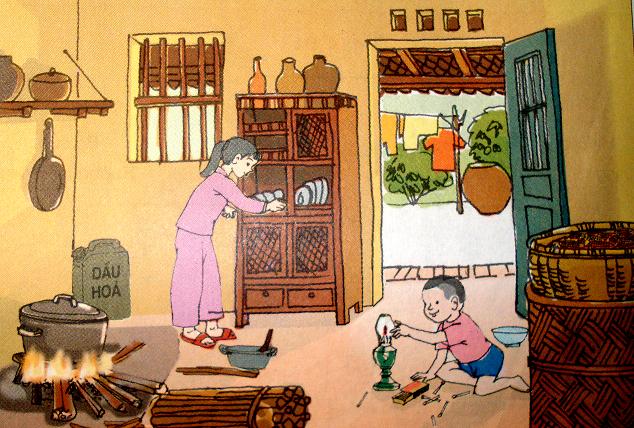 Hình 1
Hình 2
Các vật dụng trong nhà bếp được sắp xếp gọn gàng, ngăn nắp và để xa bếp lửa.
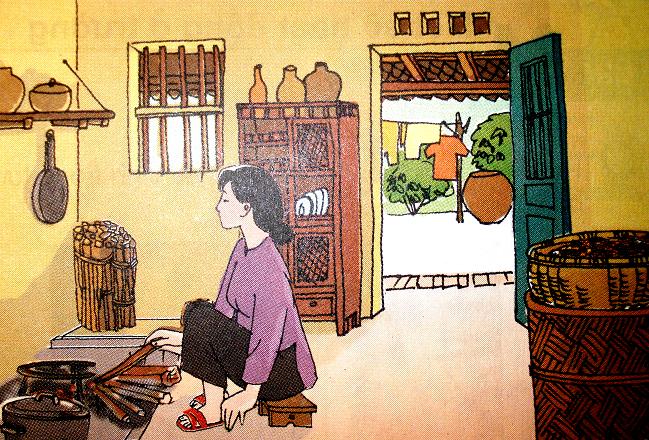 Hình 2
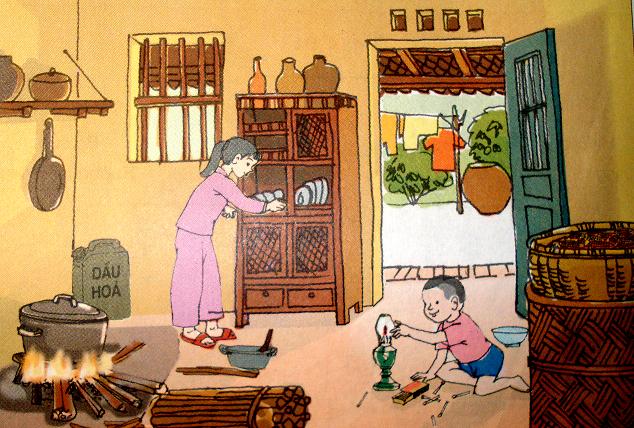 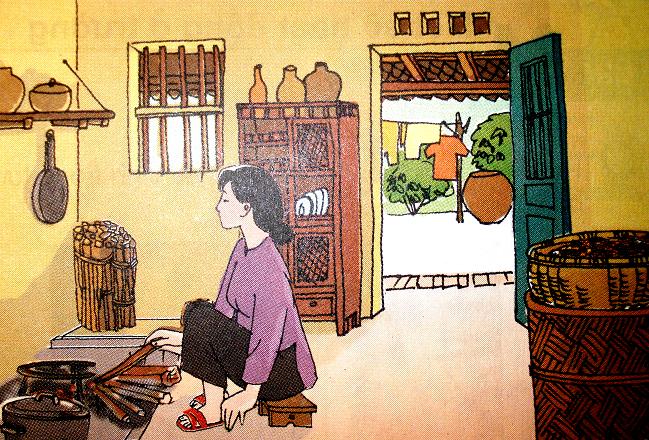 Hình 1
Hình 2
Bếp không an toàn vì để các vật dễ bắt lửa gần bếp đang nấu  vì vậy dễ xảy ra cháy.
Bếp an toàn vì các  vật dụng được sắp xếp ngăn nắp, gọn gàng và để xa bếp đang nấu.
Kể tên những vật dễ cháy trong gia đình em?
Bếp củi
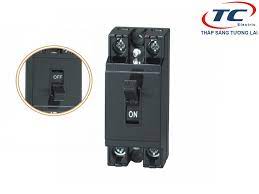 Ổ cắm điện
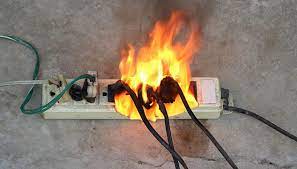 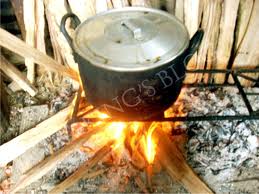 Bếp điện
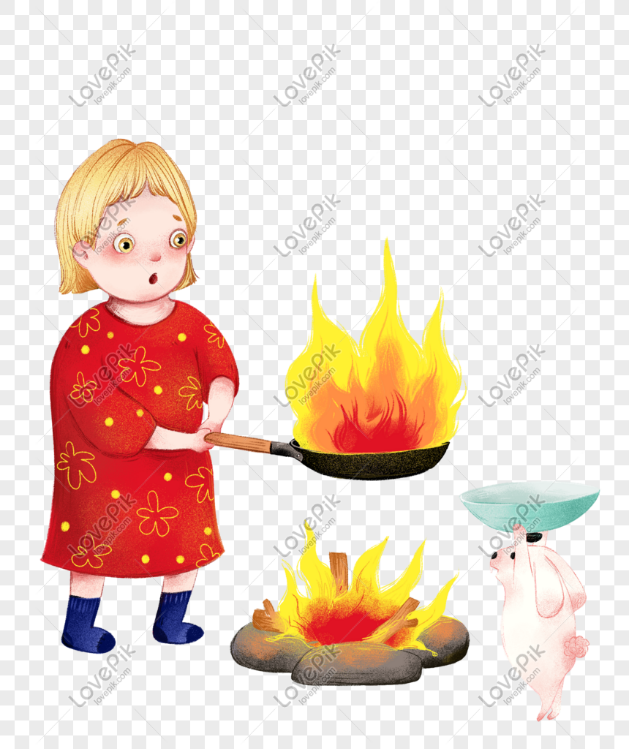 Dầu ăn
Bếp gas
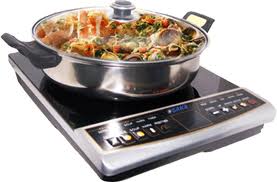 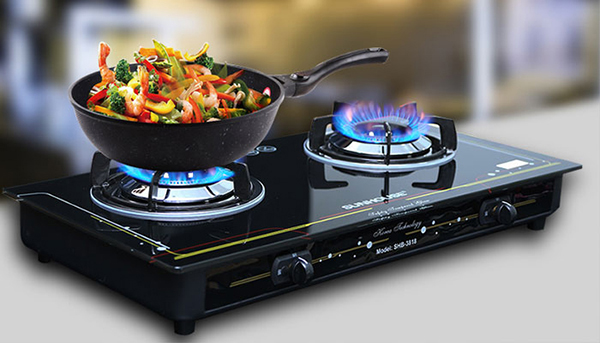 - Có một số vật chất dễ gây cháy như: Xăng dầu, củi khô, tàn lửa, que diêm… Vì vậy không được để những chất này gần lửa.
- Phải tắt bếp gas, ngắt nguồn điện sau khi sử dụng.
- Luôn tuân thủ các biện pháp phòng cháy như: Sắp xếp đồ đạc trong nhà gọn gàng, ngăn nắp, để những chất dễ cháy ở xa ngọn lửa.
Vụ cháy Trung tâm Thương mại Quốc tế 
Thành phố Hồ Chí Minh ngày 29 – 10 - 2002
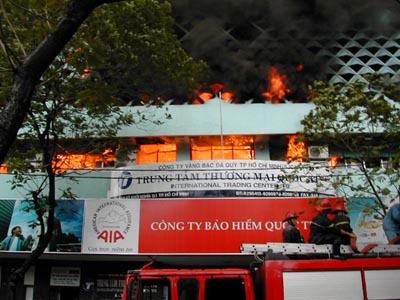 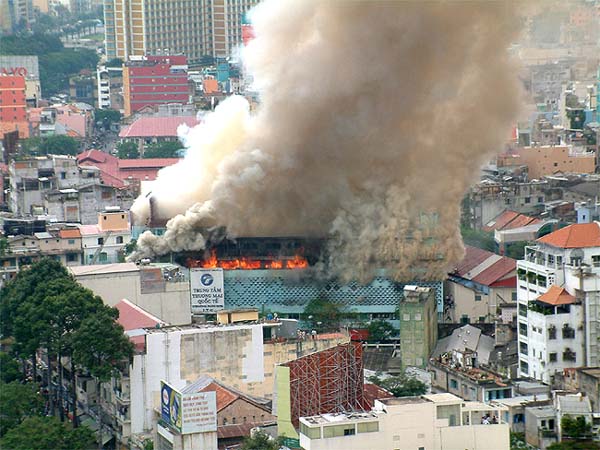 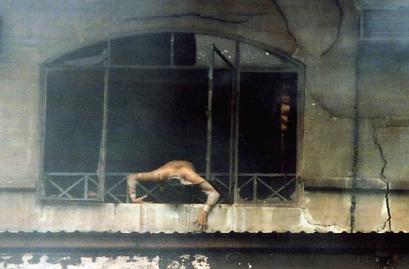 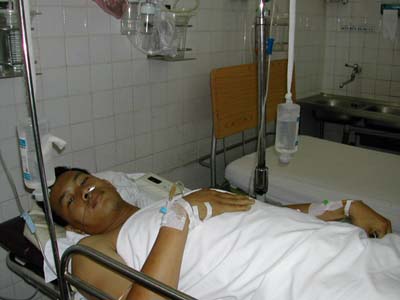 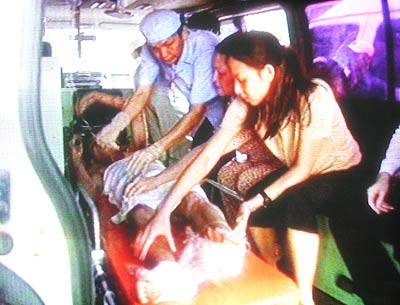 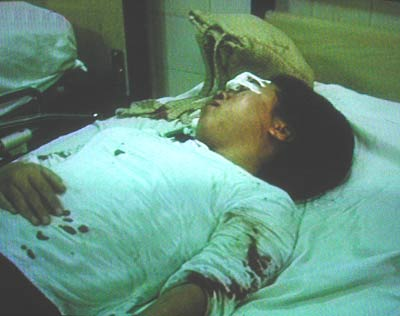 Vụ hoả hoạn làm chết 60 người, làm 70 người khác bị thương. Thiệt hại tài sản hơn 32 tỉ đồng.
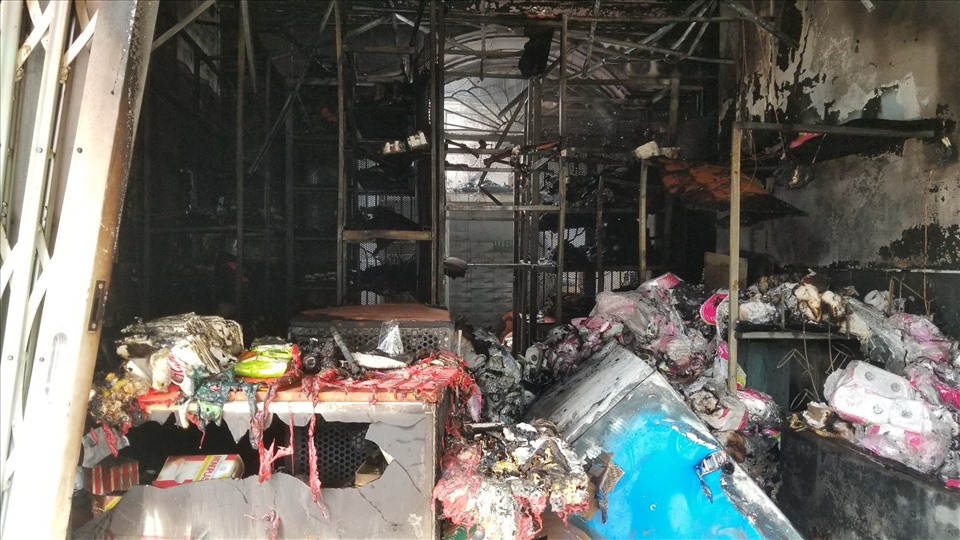 Một vụ cháy lớn xảy ra tại cửa hàng tạp hóa 
vào sáng 1.10.2021, tại TP.Phan Thiết (Bình Thuận).
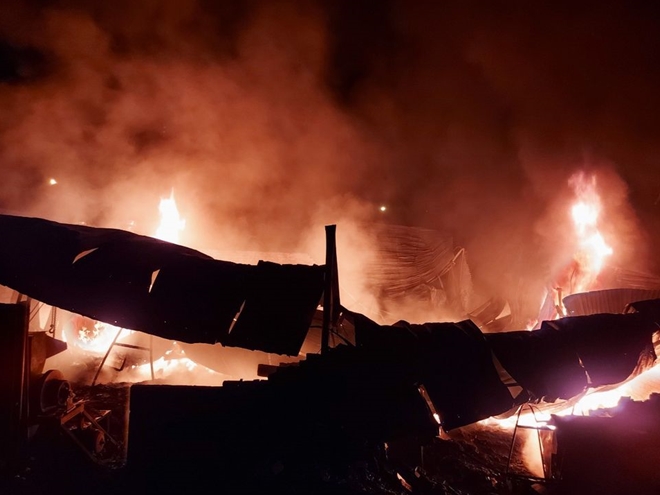 Cháy tại cơ sở sản xuất nhựa, bao bì tại đường Trường Chinh, TP Pleiku gây thiệt hại hàng tỷ đồng
Vụ nổ đường ống dẫn gas gây cháy tại Matxcơva ngày 10/5/2009
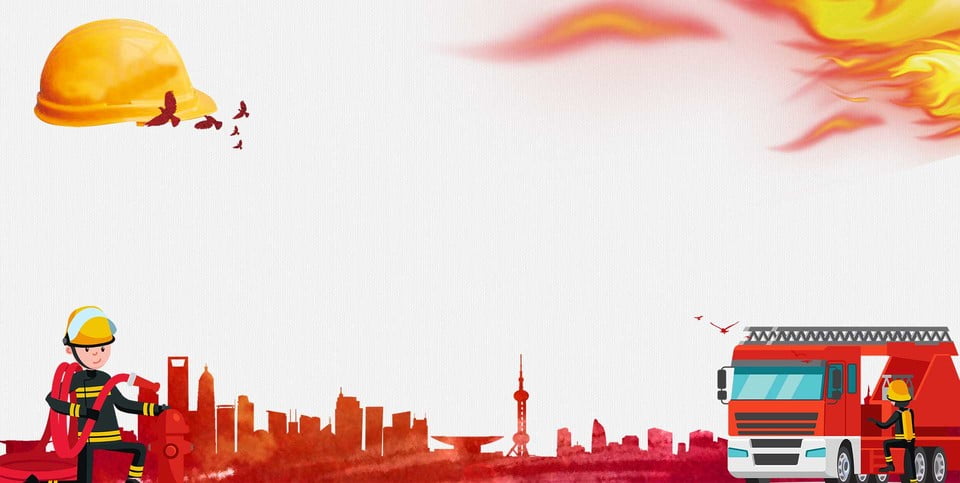 Kể về một vụ cháy mà các em đã chứng kiến hoặc biết qua tivi, sách, báo..?
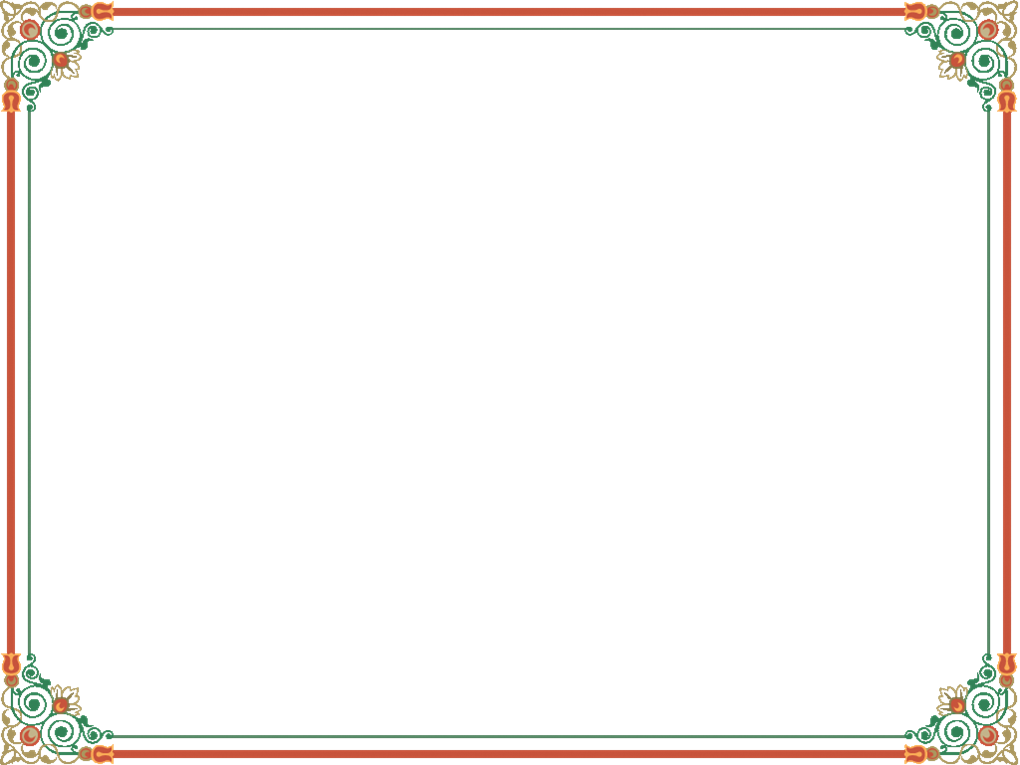 Nguyên nhân và thiệt hại do cháy gây ra:
- Nguyên nhân:: Do con  người không cẩn thận khi để những vật dễ cháy gần nguồn lửa, nguồn nhiệt hoặc do quên không tắt nguồn lửa, nguồn nhiệt sau khi sử dụng. Phần lớn các vụ cháy có thể tránh được nếu mọi người có ý thức phòng cháy.
- Thiệt hại do cháy gây ra: Cháy làm chết và làm bị thương nhiều người. Cháy còn làm mất mát tài sản và gây ô nhiễm môi trường.
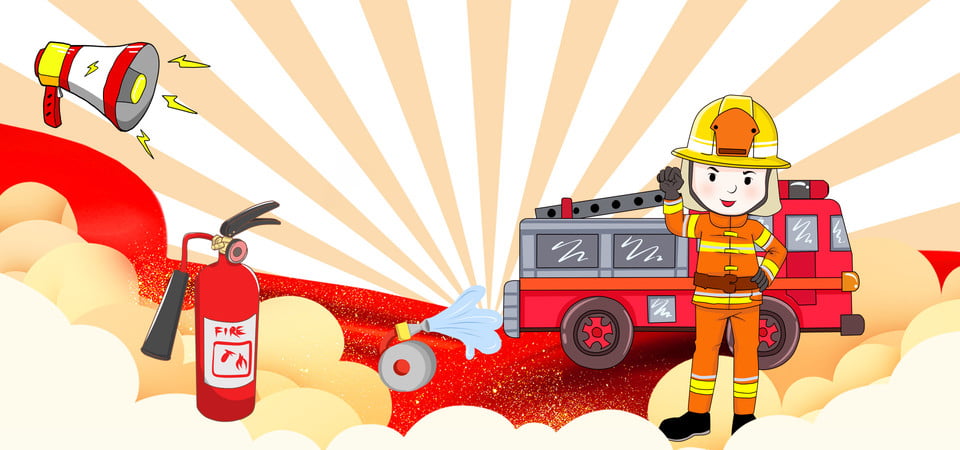 II. Cách đề phòng cháy khi ở nhà
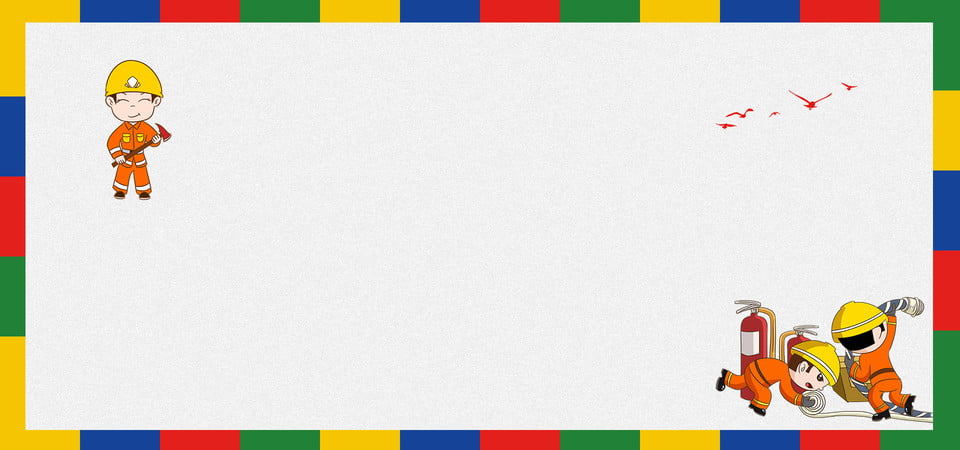 1. Em sẽ làm gì khi thấy một số đồ dễ cháy như: Bật lửa, diêm vứt lung tung trong nhà?
A. Cất những thứ đó cho gọn gàng và để xa lửa.
B. Em để nguyên mọi thứ như vậy.
C. Em xếp gọn mọi thứ rồi để cạnh bếp lửa.
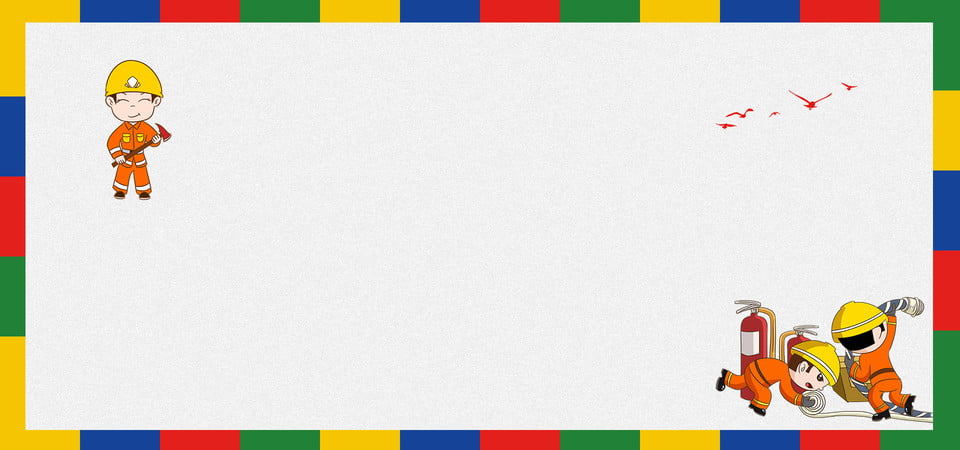 2. Những thứ như xăng, dầu nên cất như thế nào cho hợp lí?
A. Đựng trong chậu, nồi và để cạnh bếp.
B. Để trong can có nắp đậy kín và để cạnh bếp.
C. Đựng trong can có nắp đậy kín và để xa bếp.
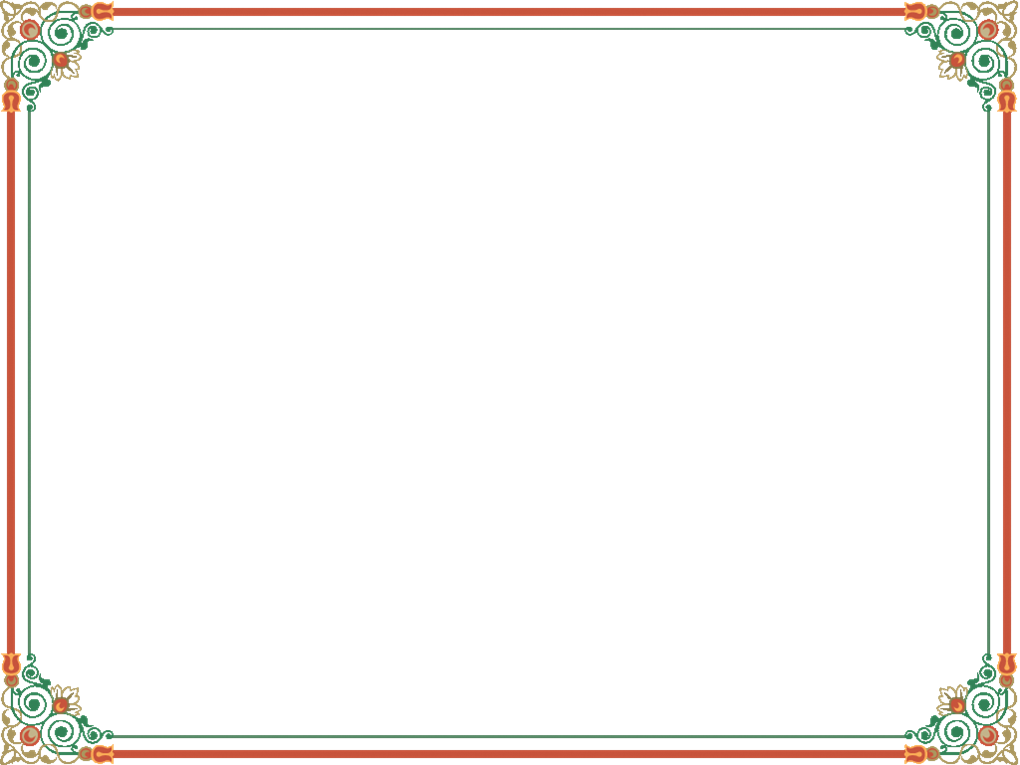 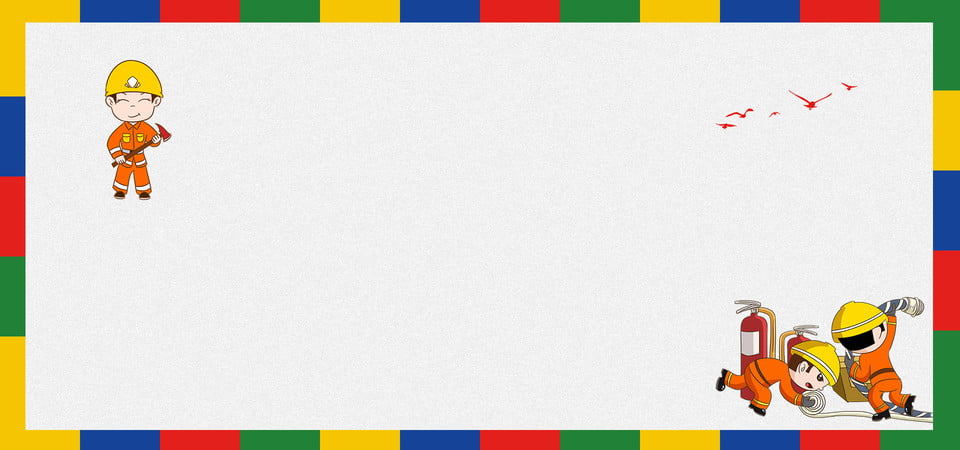 3. Trong khi đun nấu, em và người thân cần chú ý điều gì để phòng cháy?
A. Cần trông coi cẩn thận, tắt bếp khi sử dụng xong.
B. Không cần trông coi, khi nào có mùi khét tắt bếp là được.
C. Không cần quan tâm vì đó là việc của người lớn.
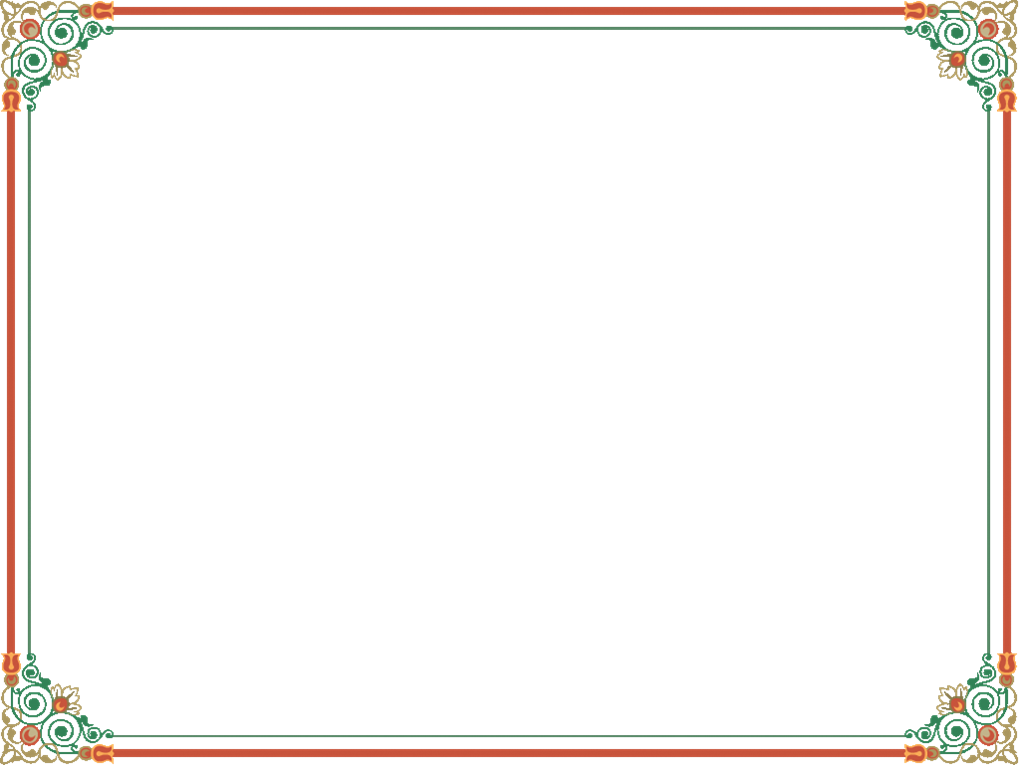 4. Nối thông tin ở 2 cột lại với nhau sao cho thích hợp:
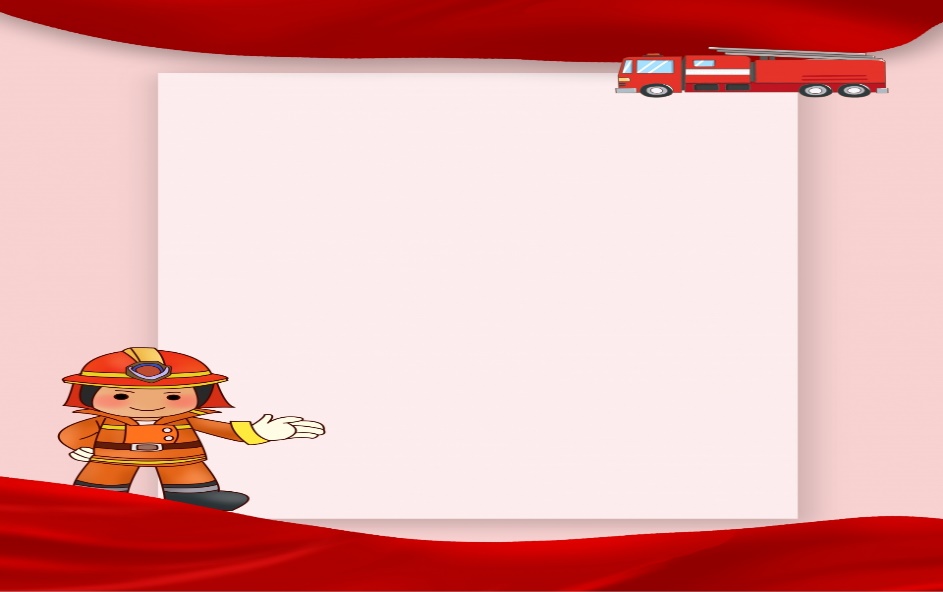 Khi có cháy, hãy điện thoại 114
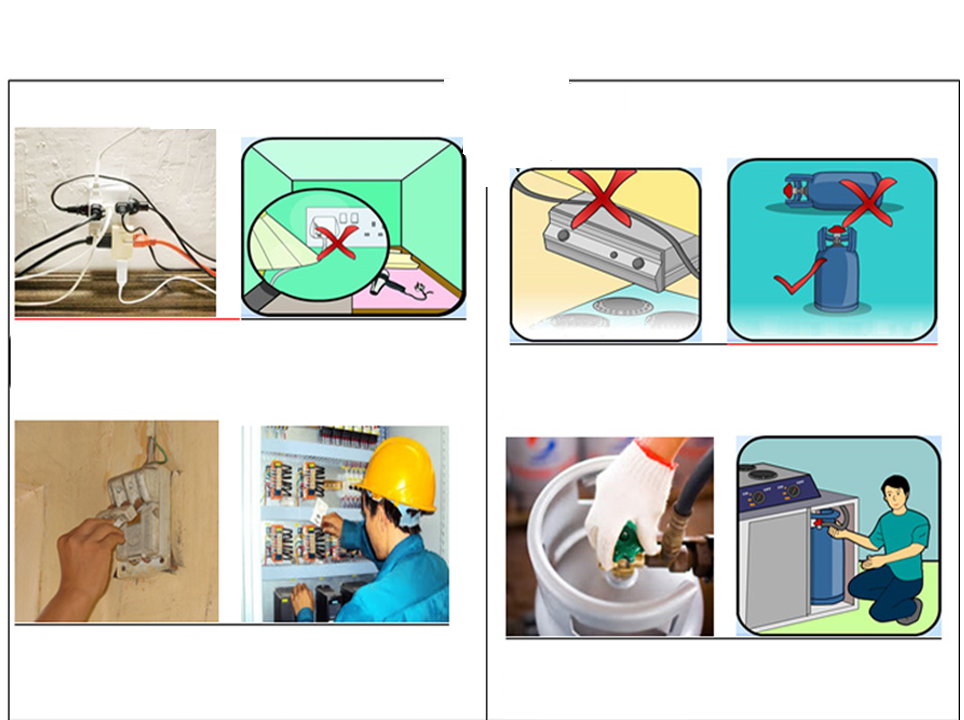 Không để các vật dễ cháy gần thiết bị điện
Không cắm nhiều thiết bị điện chung một ổ cắm
Đặt bình ở tư thế thẳng
Không để dây điện gần bếp gas
Tắt các thiết bị điện khi ra không sử dụng
Thường xuyên bảo dưỡng thiết bị điện
Khóa văn bình gas sau khi đun nấu
Thường xuyên kiểm tra bếp, vòi dẫn và bình gas
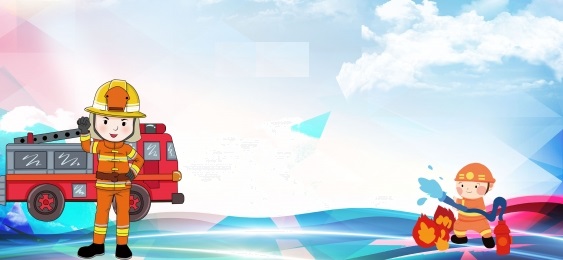 Cần lưu ý điều gì khi xảy ra cháy?
1. Bình tĩnh
2. Tìm đường thoát hiểm
3. Không dùng thang máy
4. Dùng khăn ẩm che mũi và miệng
5. Cúi thấp người và bò sát mặt đất khi di chuyển
6. Gọi 114
- Nhà em ở nông thôn hoặc miền núi xa trung tâm. Khi xảy ra cháy các em phải chạy thật nhanh ra khỏi nhà, vừa chạy vừa la to “Cháy… cháy …” để người lớn đến giúp.
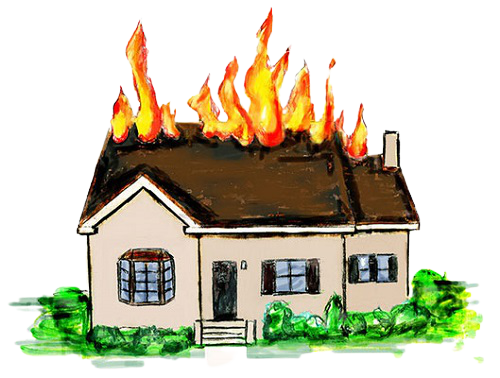 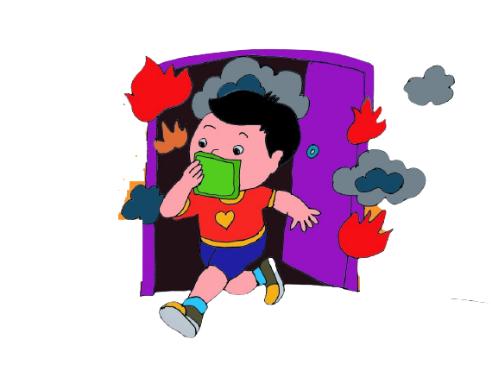 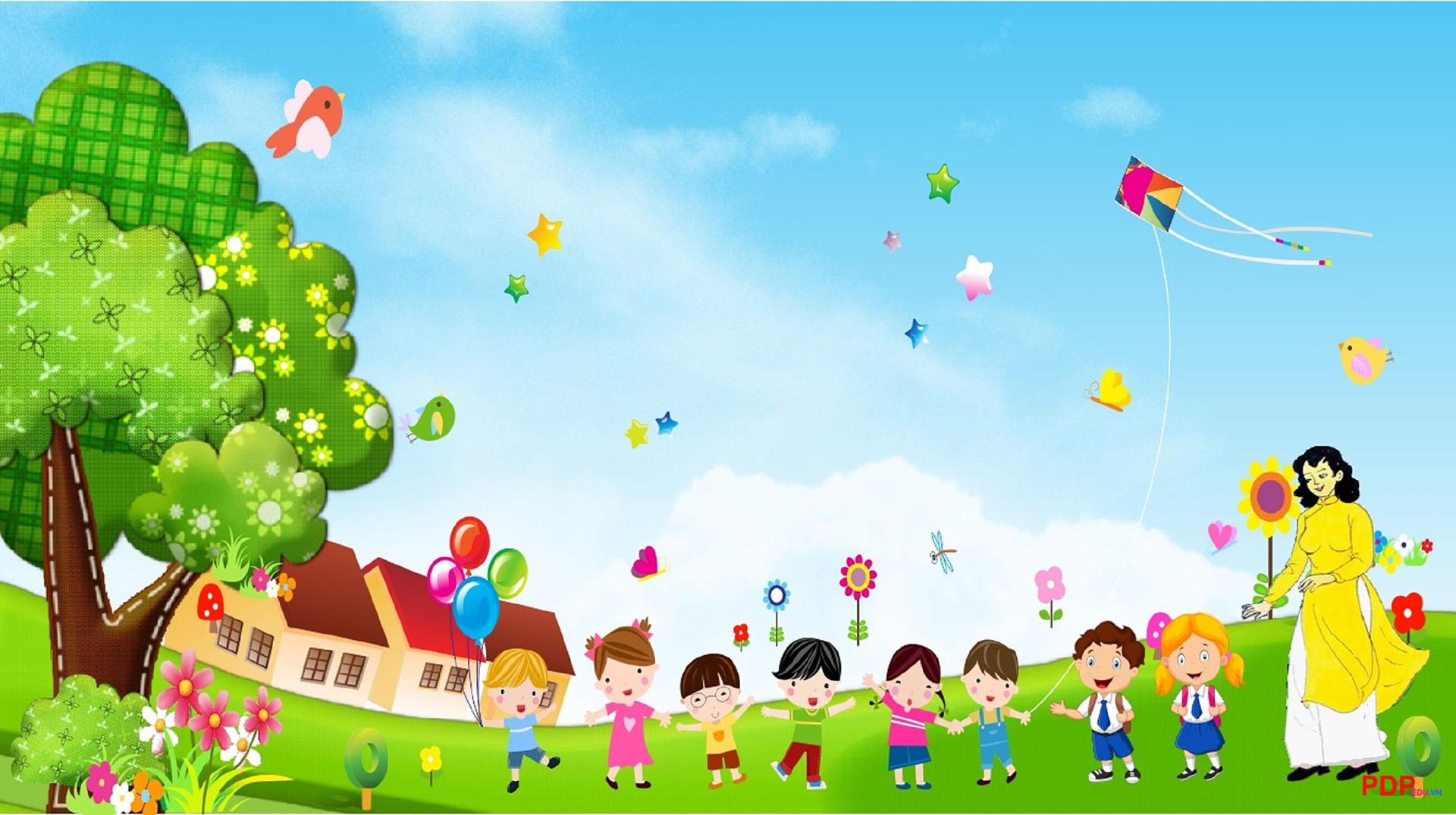 * Về nhà nhớ thực hiện tốt việc phòng cháy và nhắc nhở mọi người trong gia đình cùng thực hiện .
* Chuẩn bị bài sau: Một số hoạt động ở trường
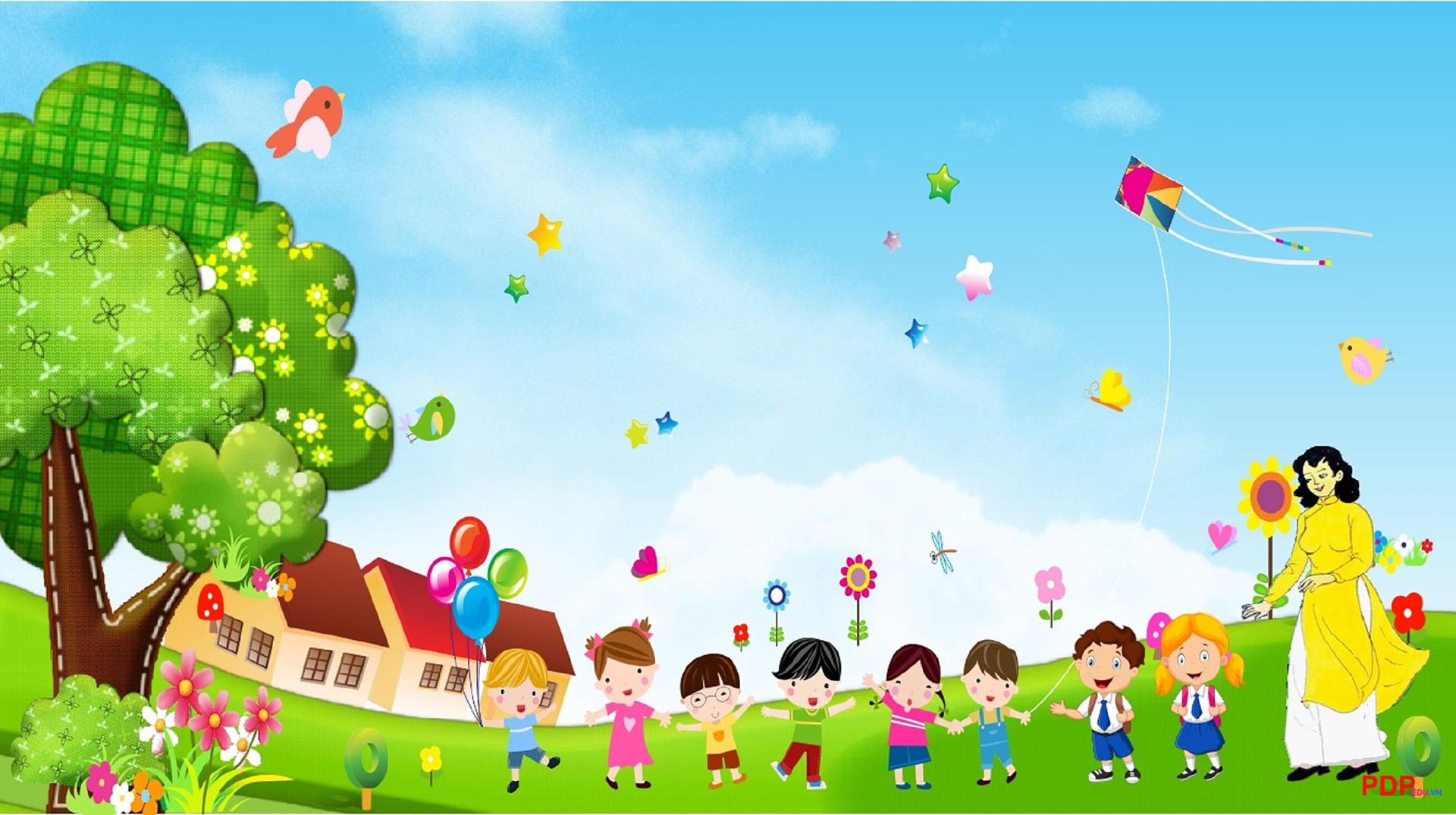 Chào tạm biệt các em
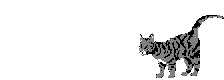 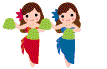